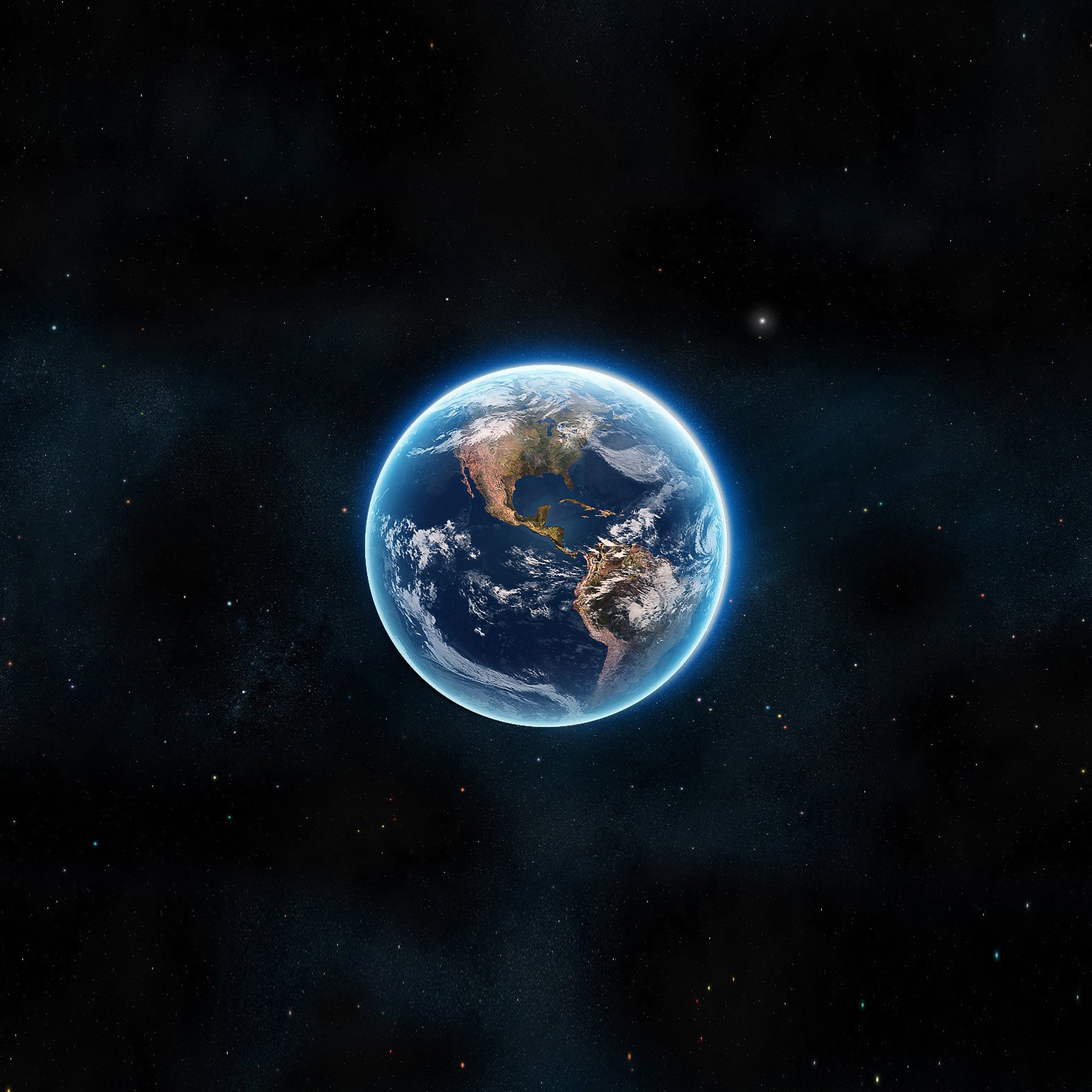 AUTO-CLASSIFICATION OF SURFACE WATER IN NORTHERN ARIZONA USING SENTINEL-2 IMAGERY
JOE SWEET
Dr. Rebecca Best
Dr. Daniel Buscombe
Northern Arizona University
School of Earth Sciences and Environmental Sustainability
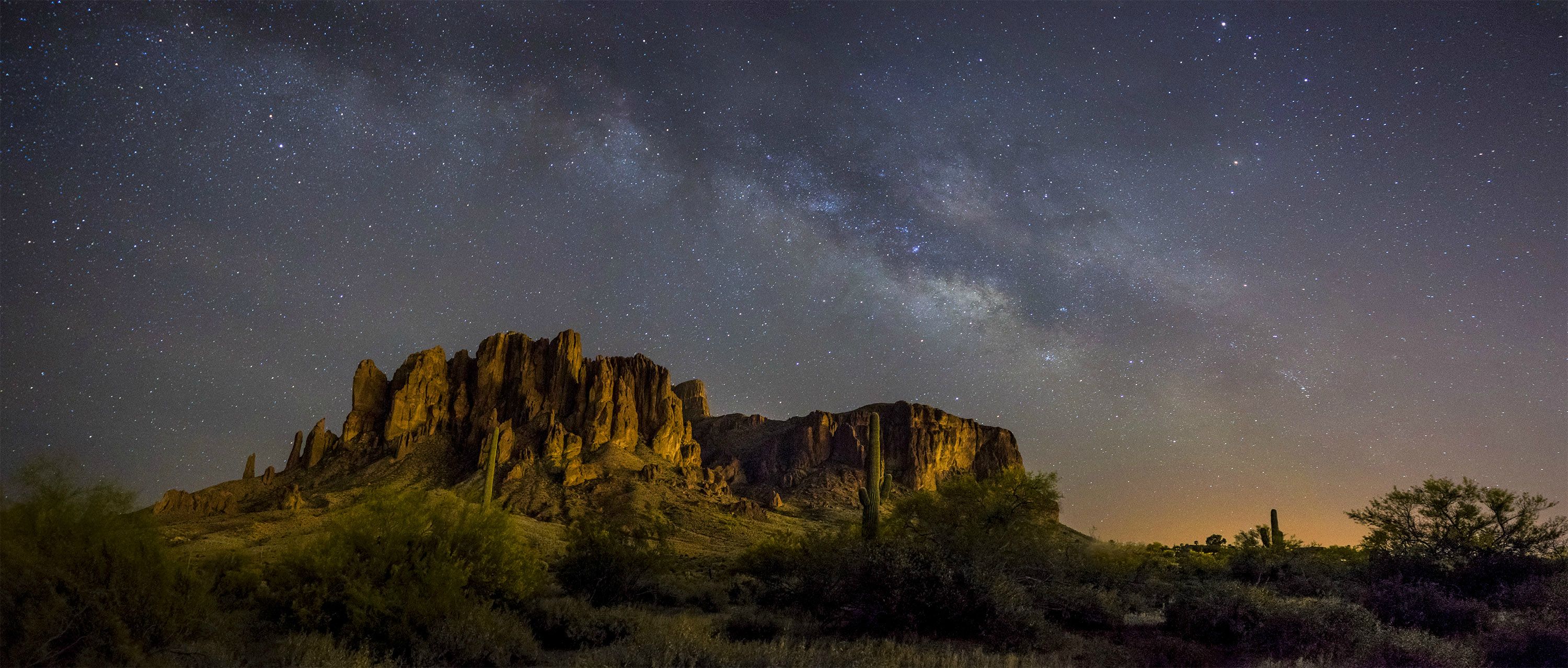 Introduction
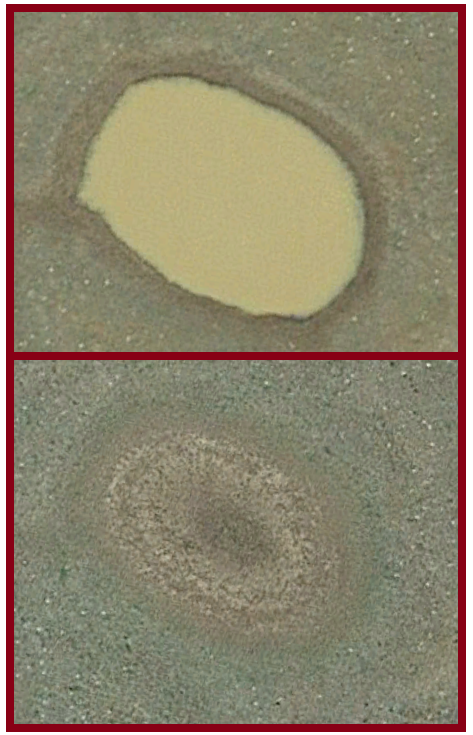 April 2017
June 2017
[Speaker Notes: Arid landscape lacking aquatic habitat=important to understand where it is, a lot known about rivers
Many ponds ephemeral=availability
Image of wet and dry pond]
Research Goals
[Speaker Notes: Connectivity for wildlife, get rid of third point]
Area of Study
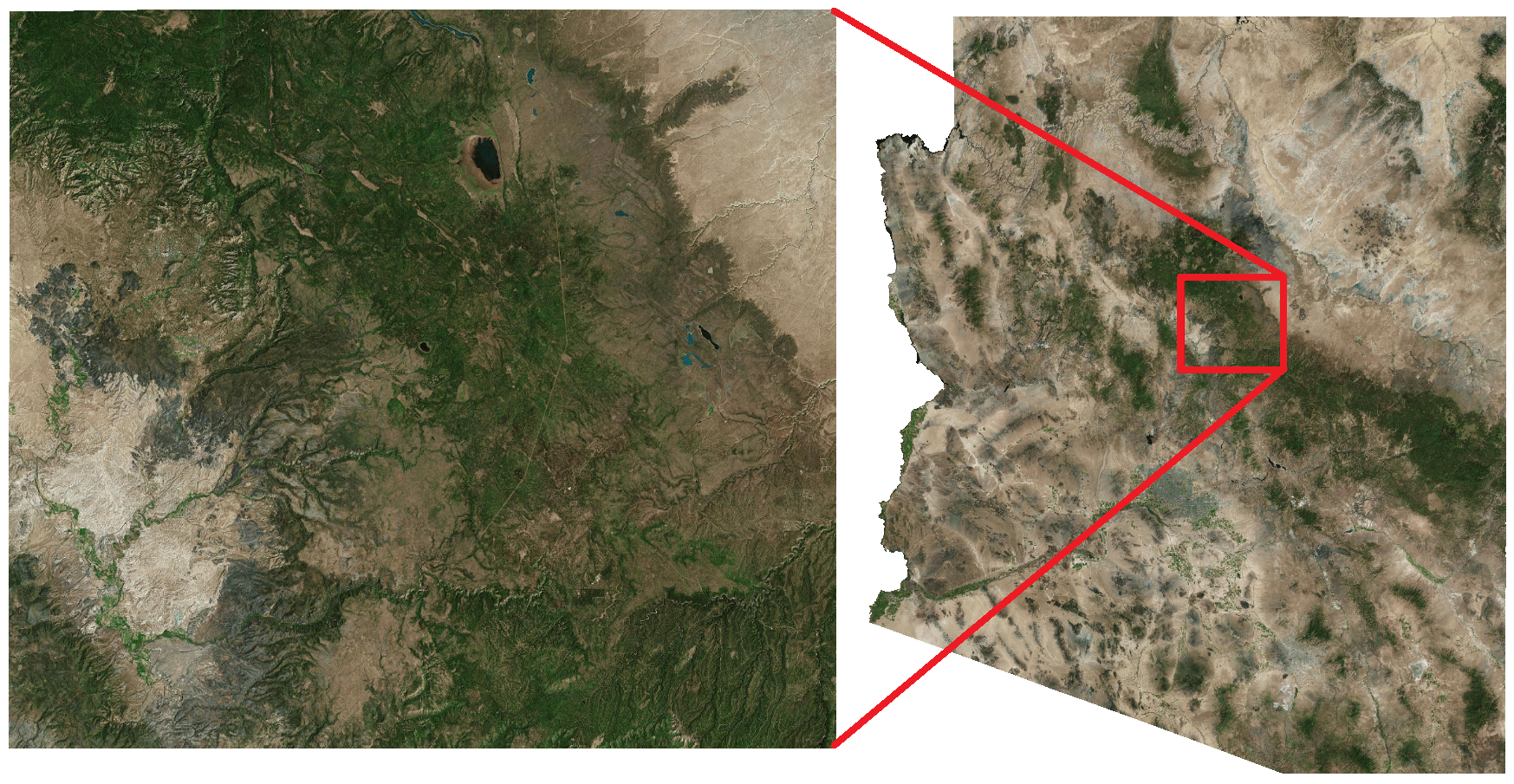 Lake Mary
Verde River
Mogollon Rim
Elevation gradient: 911–2582 meters
[Speaker Notes: Bullet points on elevation gradient]
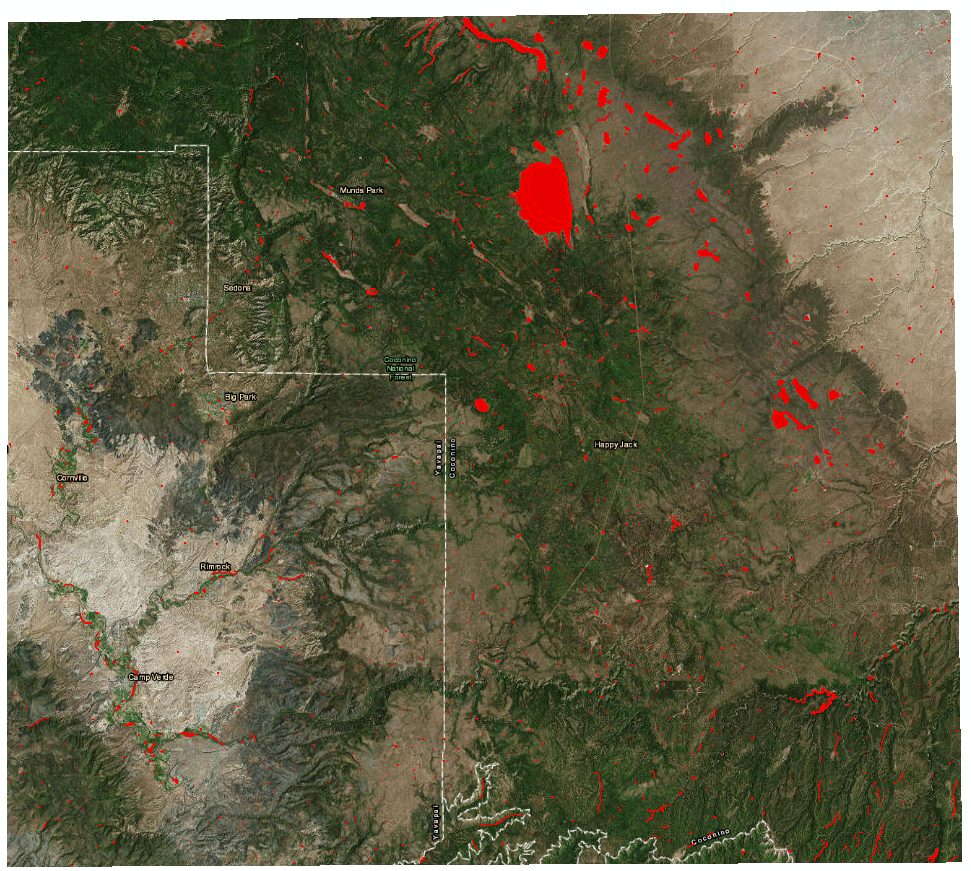 13-Band Sentinel-2 Imagery
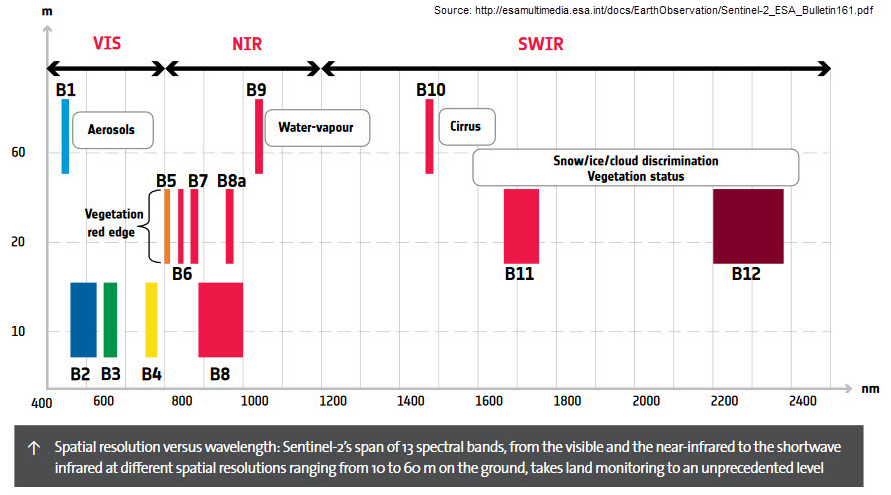 [Speaker Notes: Date of sentinel-2, 1-2 weeks new imagery, bands we’re using]
Creating Classifiers
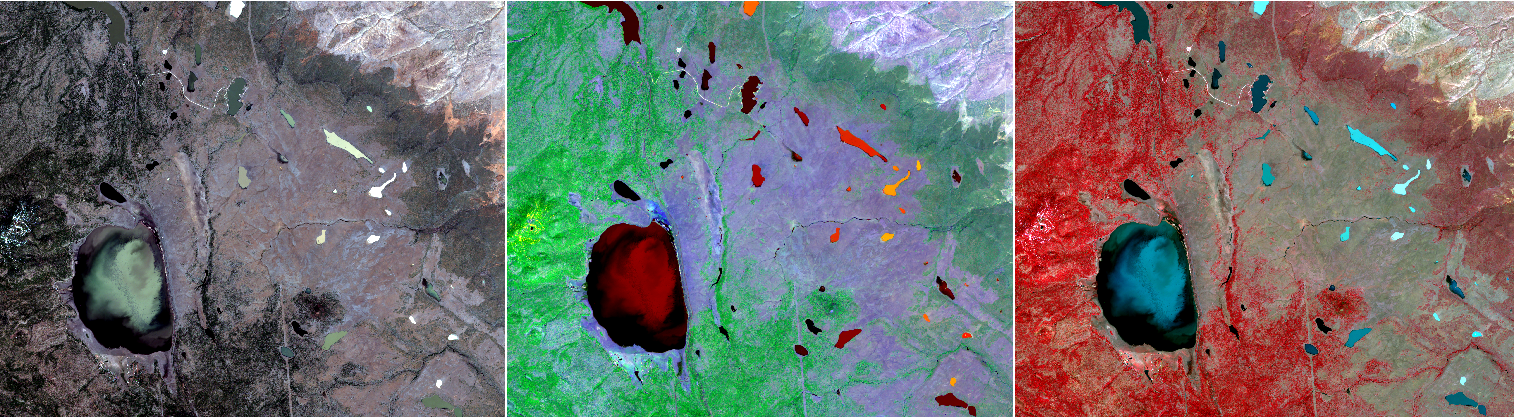 Spectral Signatures
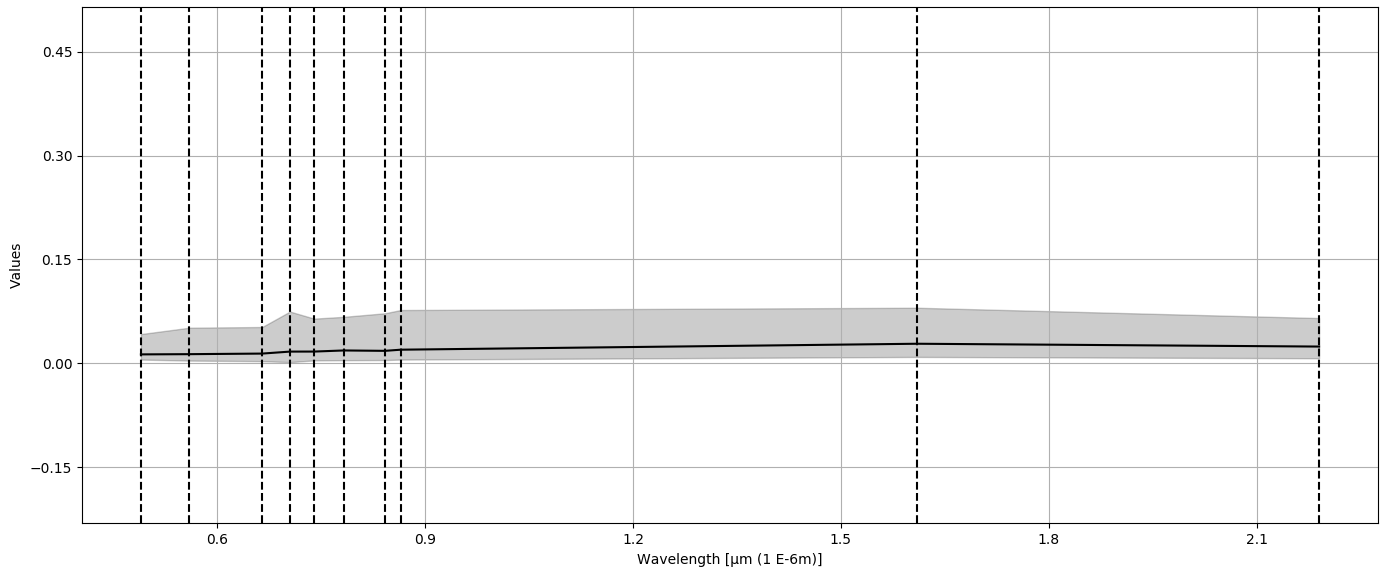 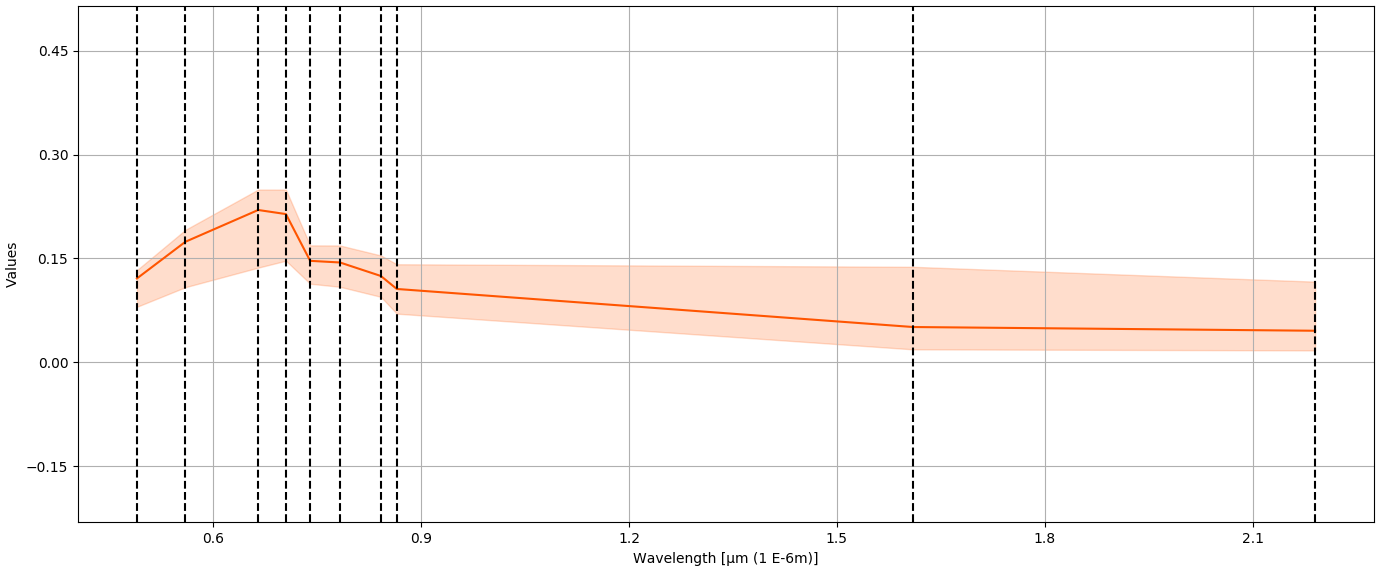 [Speaker Notes: SPECTRAL RANGE
Axis need to be there, over 10 bands and corresponding muddy water
Muddy water has higher intensity]
Temporally Associated Hyper-resolution Mosaics
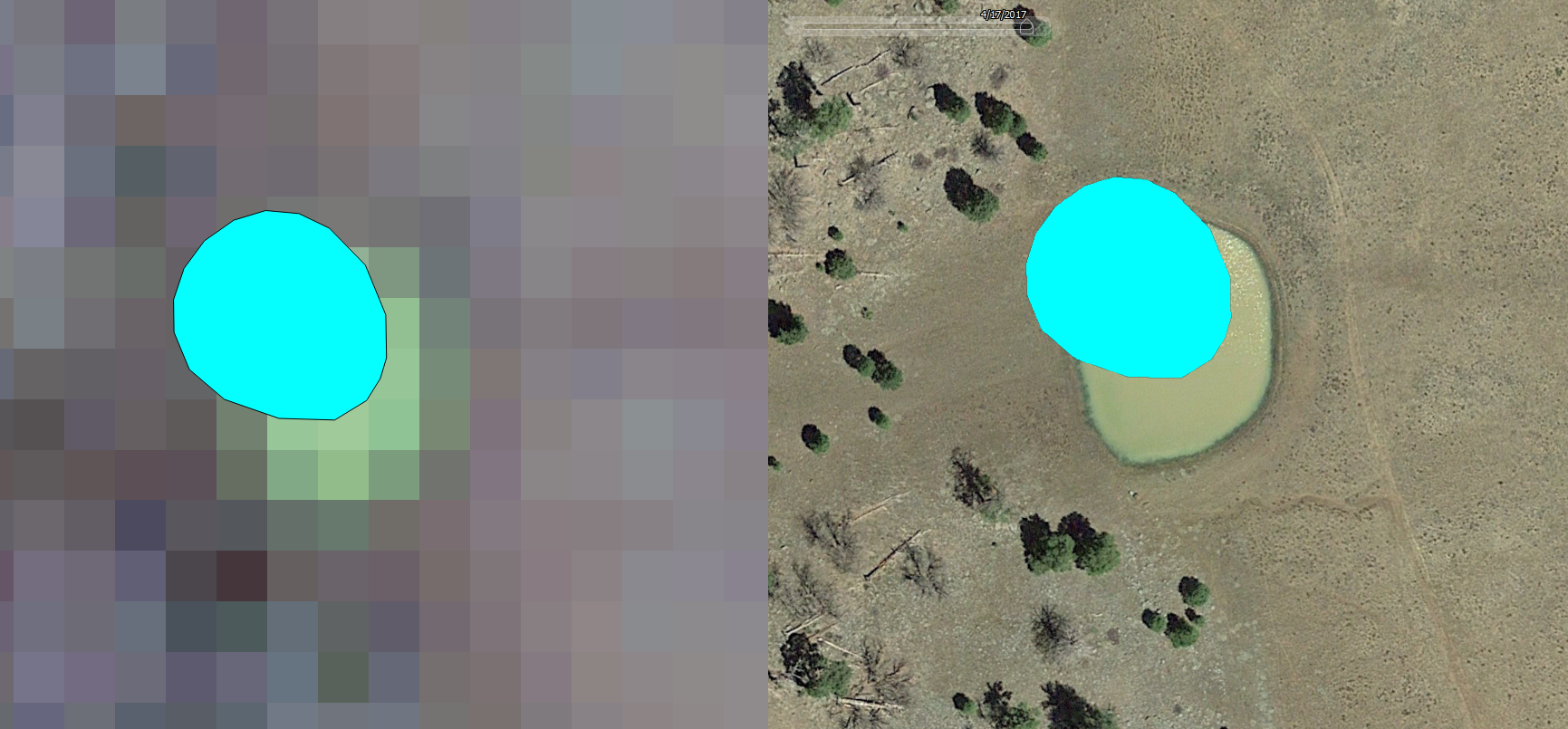 Google Earth April 17, 2017
Sentinel-2 April 15, 2017
40 m
40 m
[Speaker Notes: Time period corresponds, only one, text with sentinel-2 google earth and date
Practice this slide, cm high resolution, scale bar]
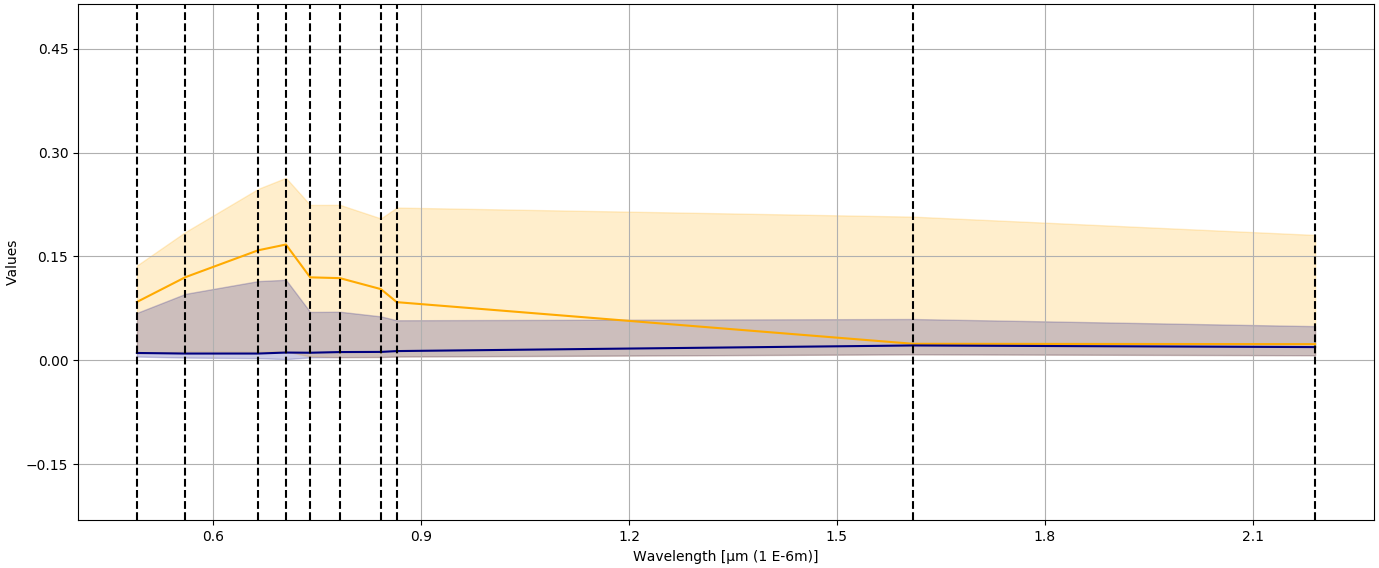 Classifier
Designs
Turbid
Clear
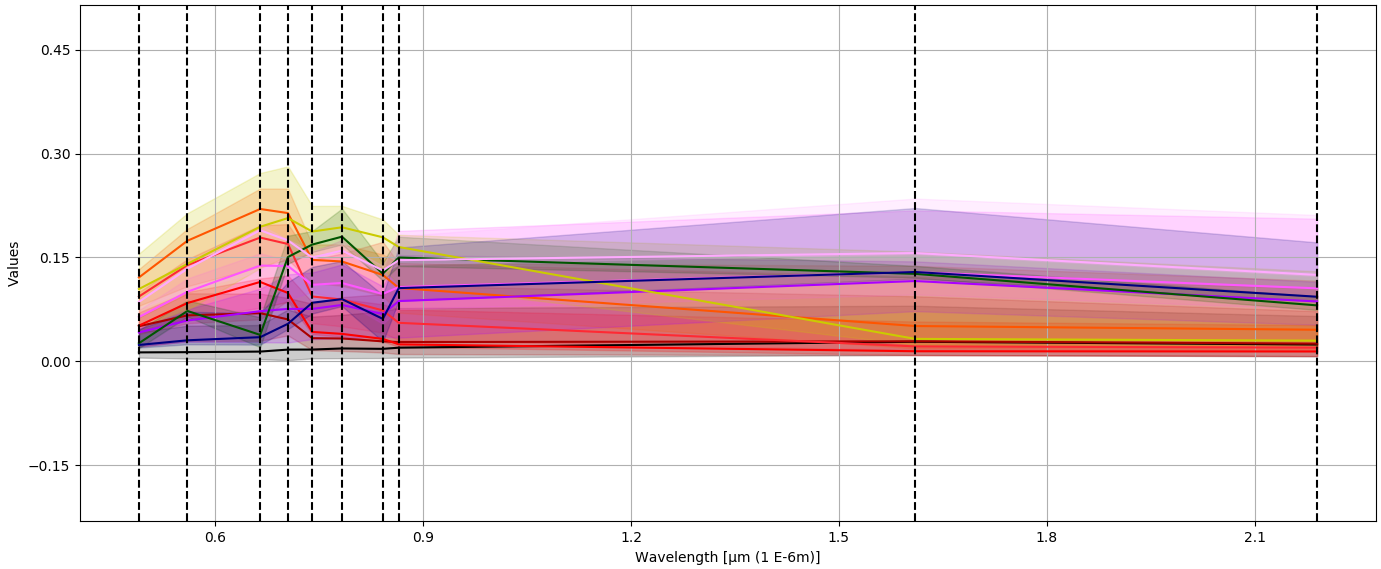 Turbid – Clear
[Speaker Notes: Two Class, 11 class, labels = turbid to clear]
Testing Classifier Designs
[Speaker Notes: change]
Results
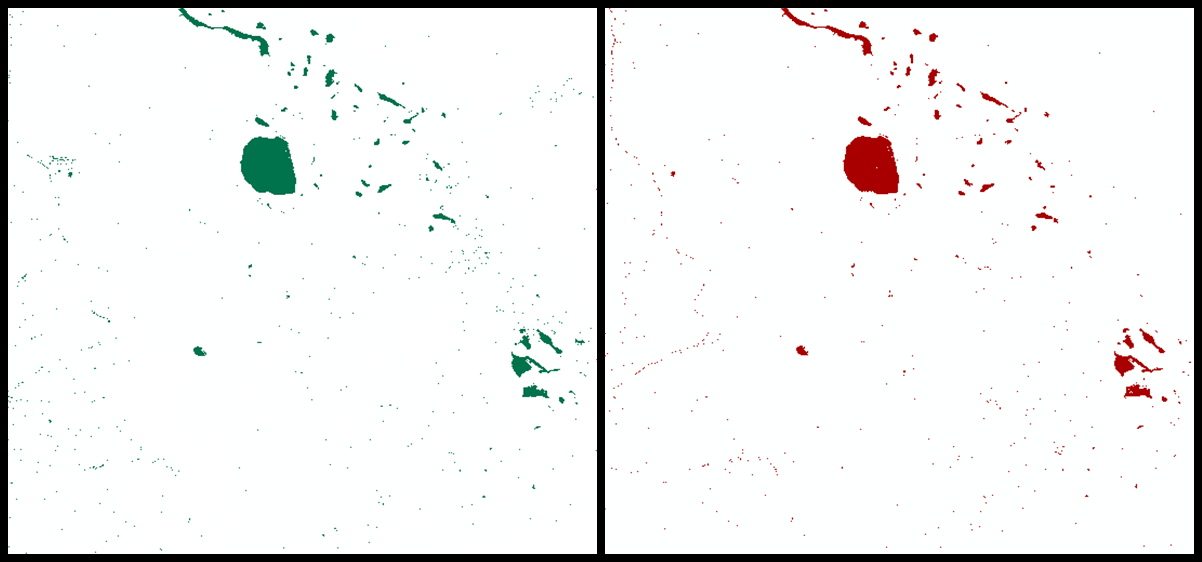 Lake Mary
Lake Mary
Mormon Lake
Mormon Lake
[Speaker Notes: Label features, make conclusion misclassification here]
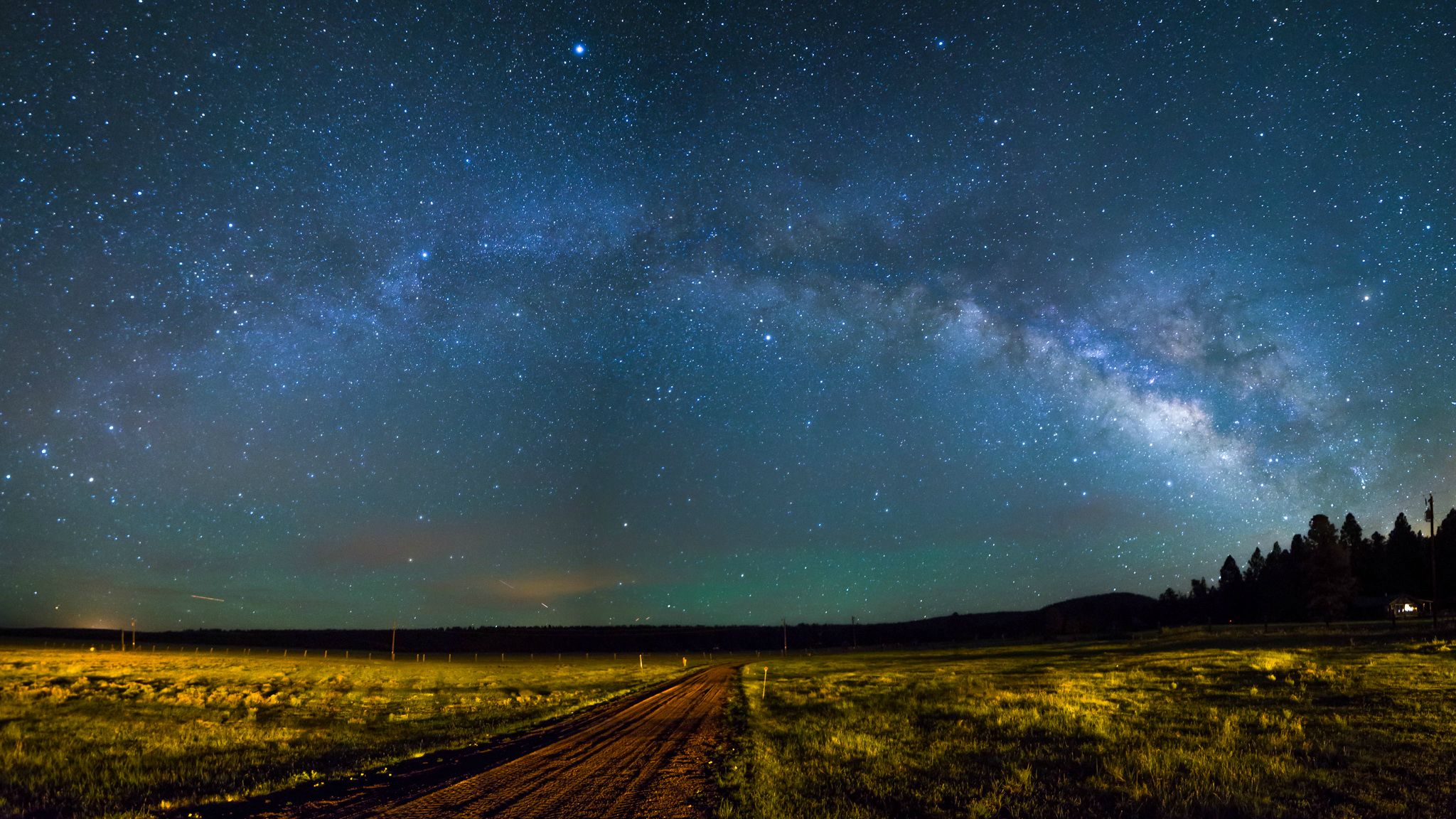 Continuing Work
[Speaker Notes: Get rid of habitat quality, infer habitat connectivity across climate gradient
Title continuing work]
Connectivity of Nearest Pond in Ponderosa Pine and Pinyon-Juniper
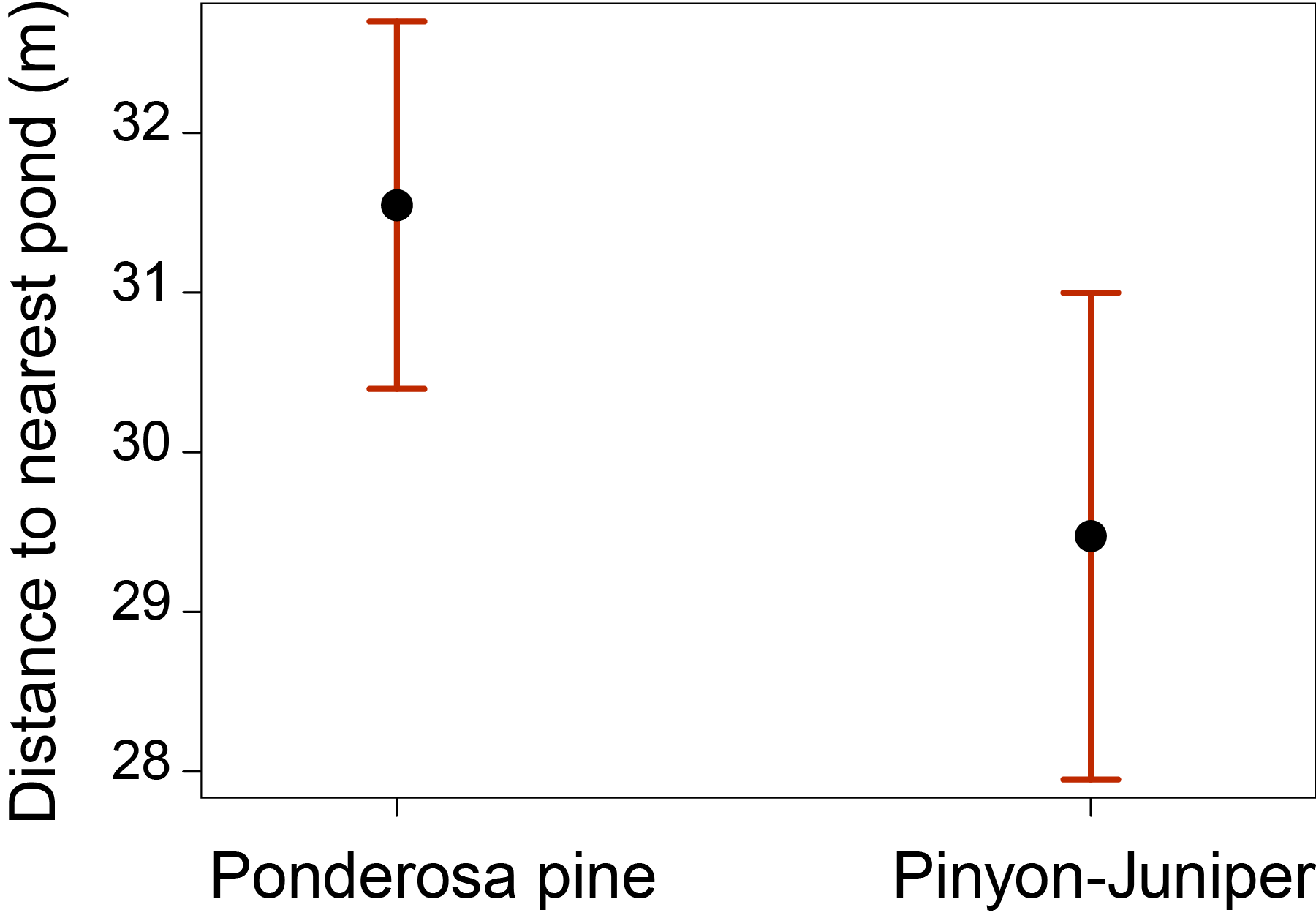 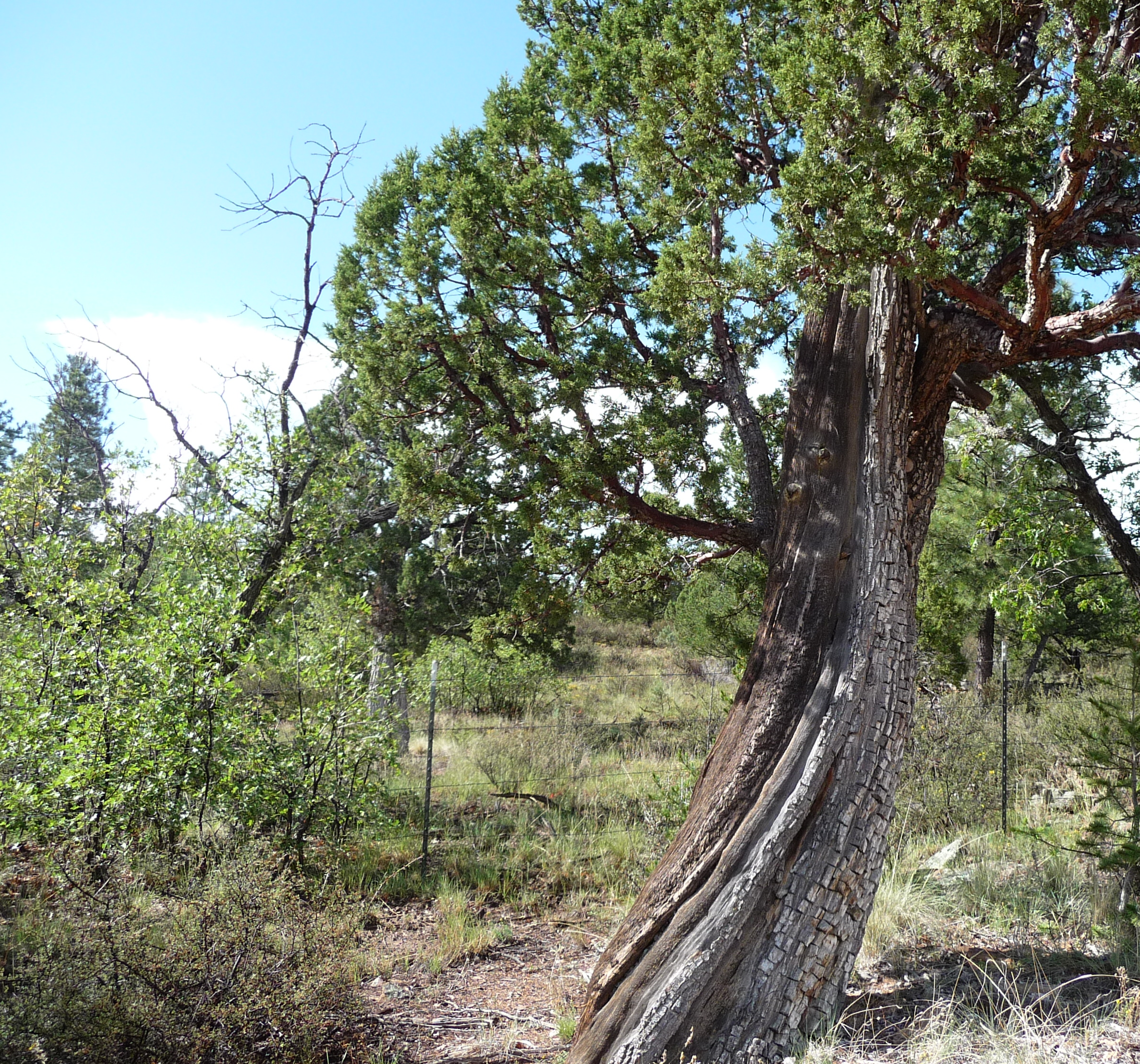 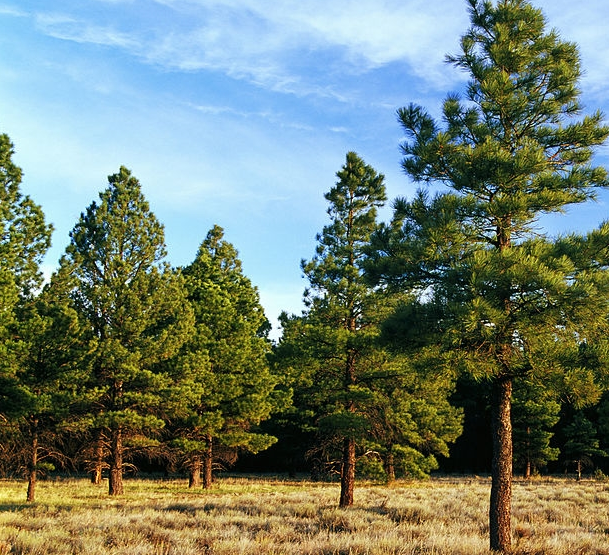 p-value = 0.033
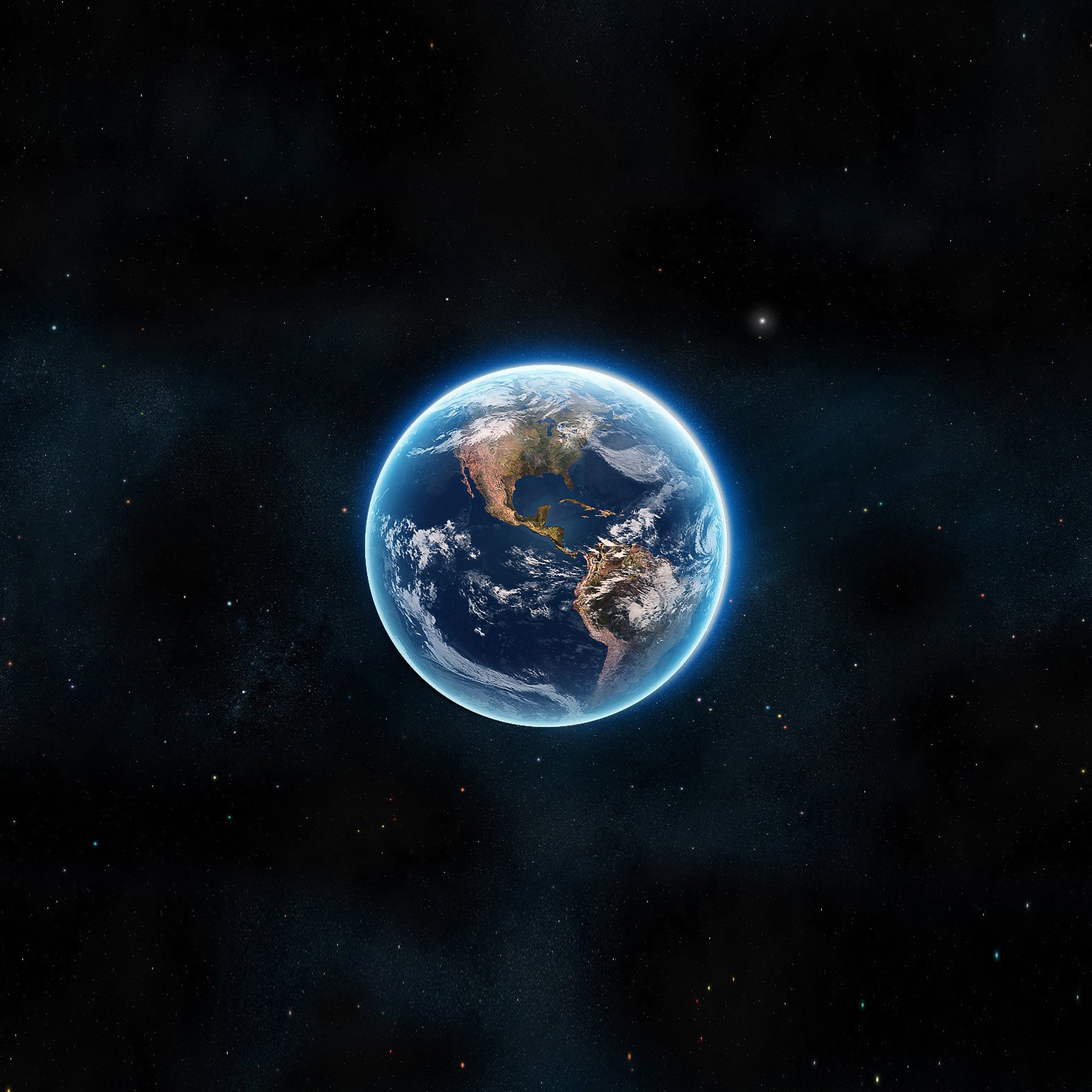 QUESTIONS